Welcome to Second Grade
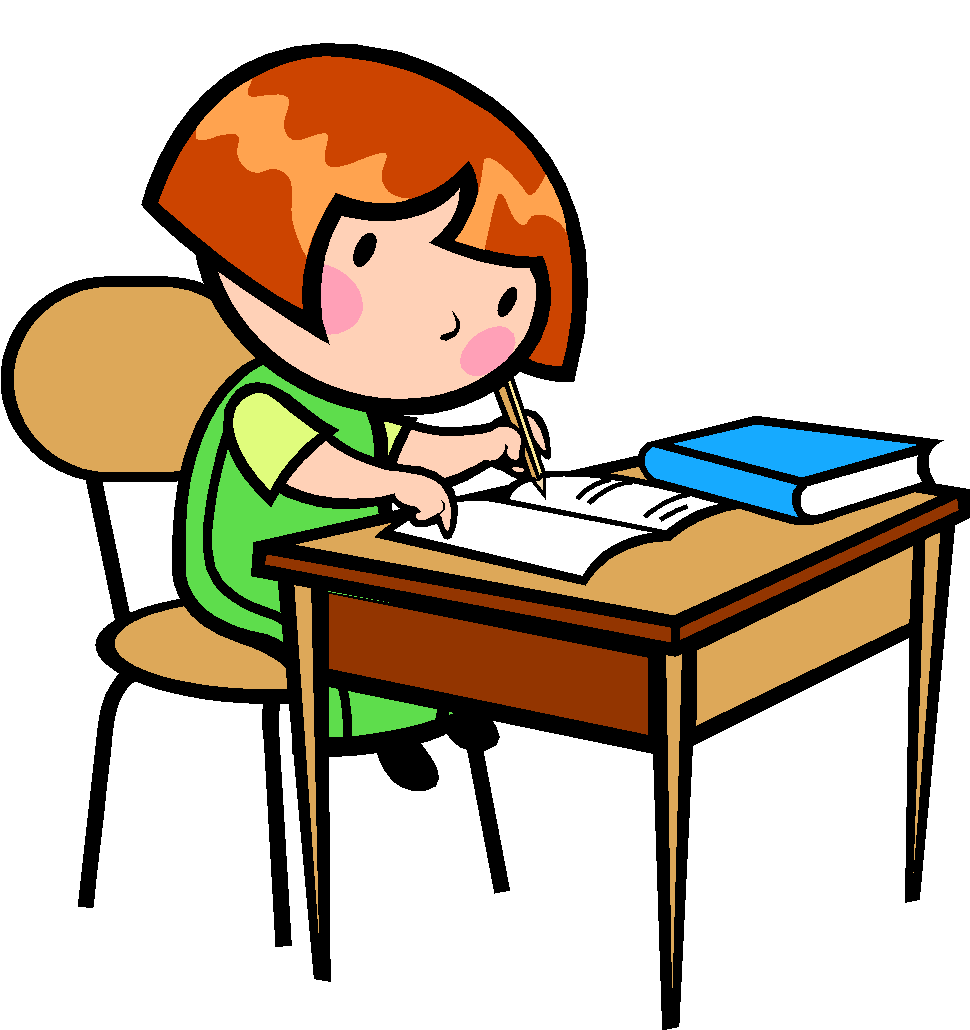 Sara Phillips
Cheryl Bailey
Jennifer Creasy
Standards Based Report Cards
Same as Kindergarten and First Grade
Progress Reports
Will be sent home halfway through each nine weeks. (about 4 ½ weeks)

Grading on Report Card
3-Consistently demonstrates mastery of the standard
2-Sufficient progress toward mastery of the standard by the end of the year
1-insufficient progress toward mastery of the standard by the end of the year
Reading/ELA
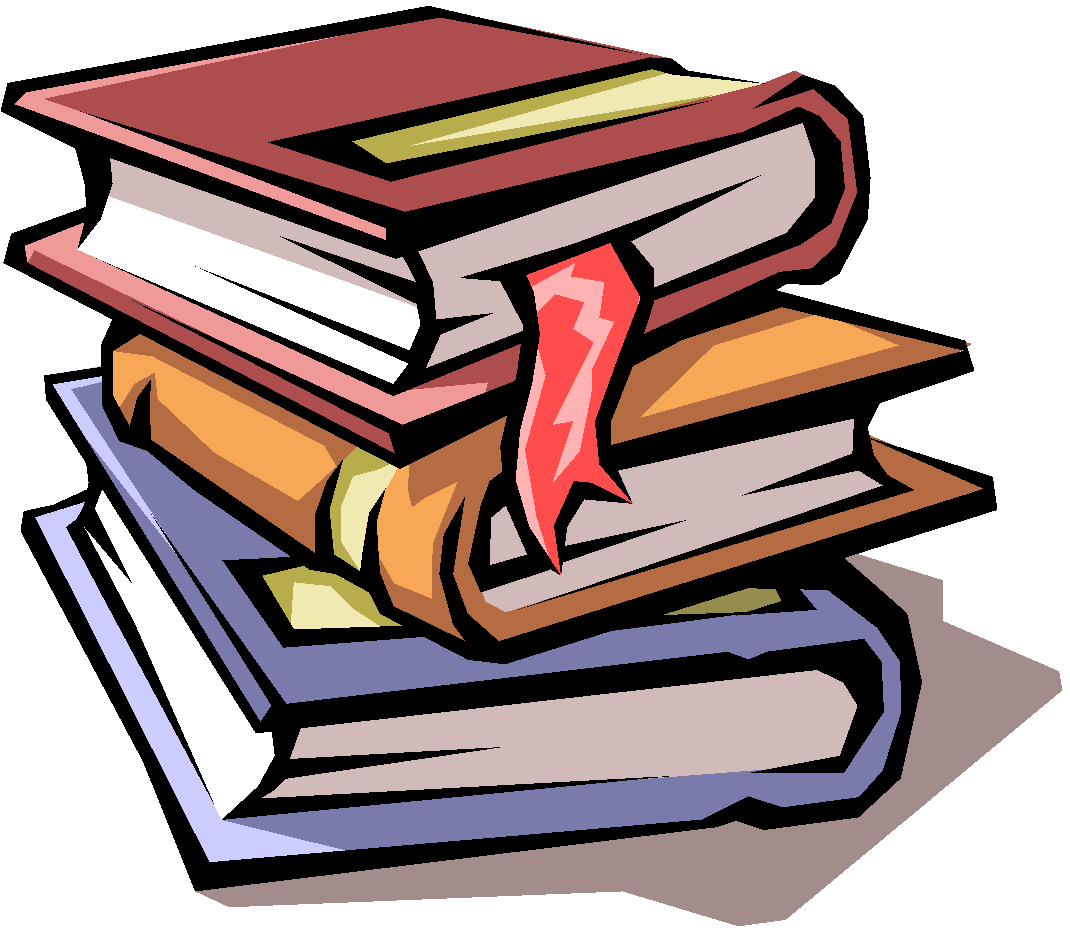 Whole Group Instruction  
       weekly vocabulary
       high frequency words
       spelling words
       grammar
     writing

Small Group Instruction

Literacy Centers
Accelerated Reader
STAR Test
  Goals- new goals set each 9 weeks

  Percentage Correct-goal is 90%
     (schoolwide goal)
Taking Tests-2 per week 80%+ is
     required for all second graders
sign up to receive results of all the AR tests your child takes. Ren-Home Connect on our school website.
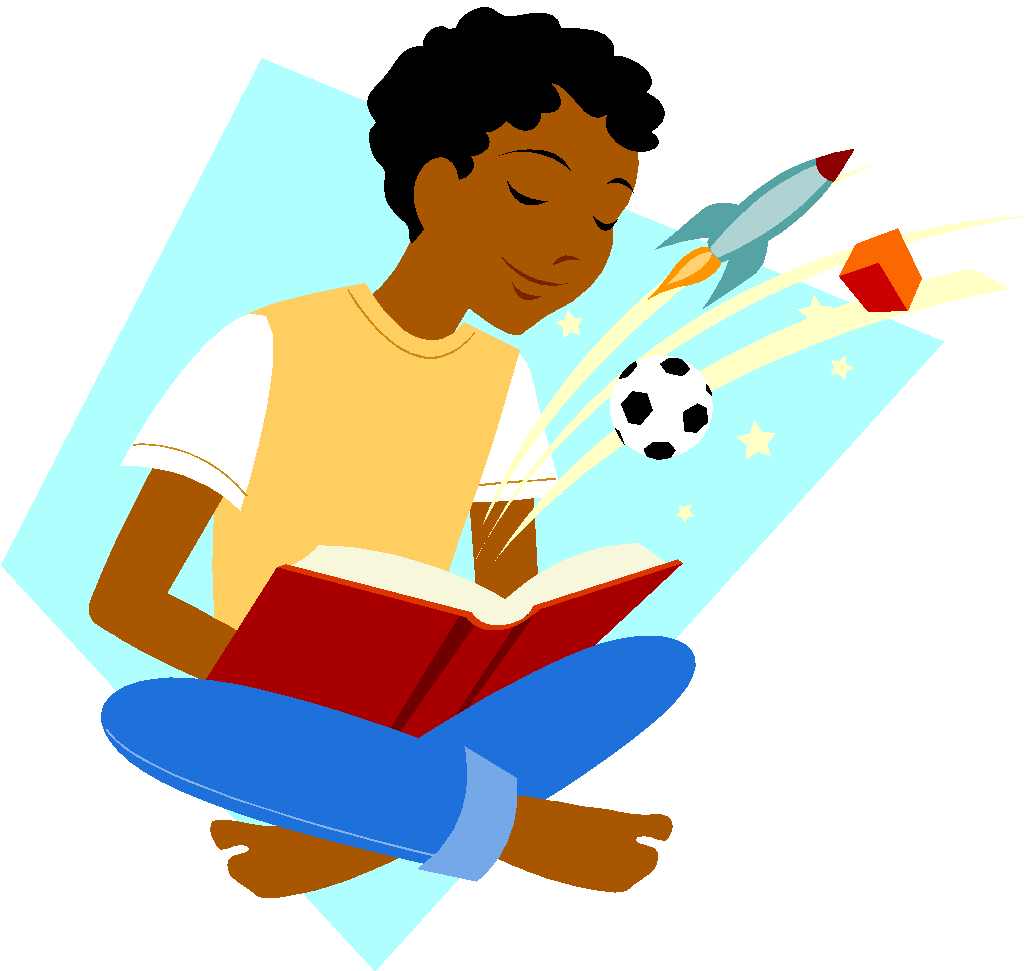 Math
New Alabama College and Career Ready Standards

Envision

Timed Test

Centers

Small group instruction
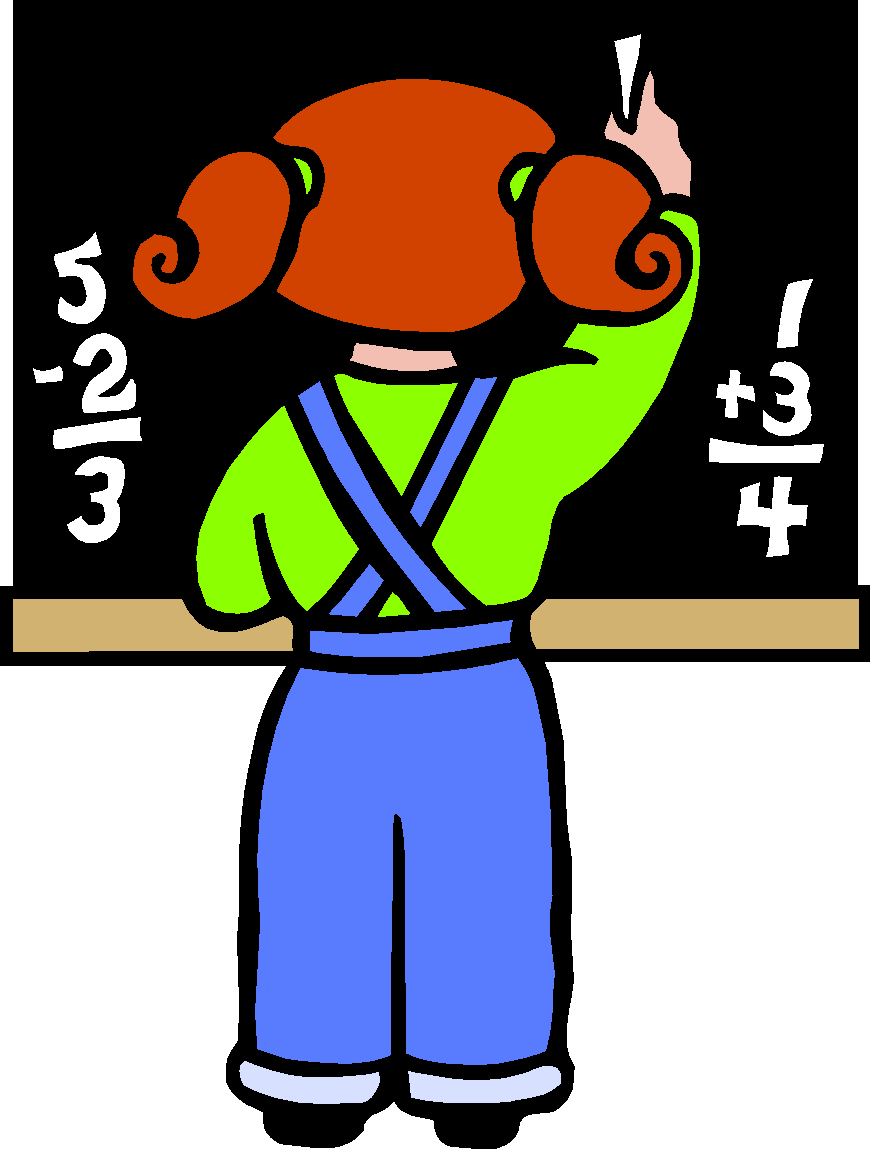 Social Sciences
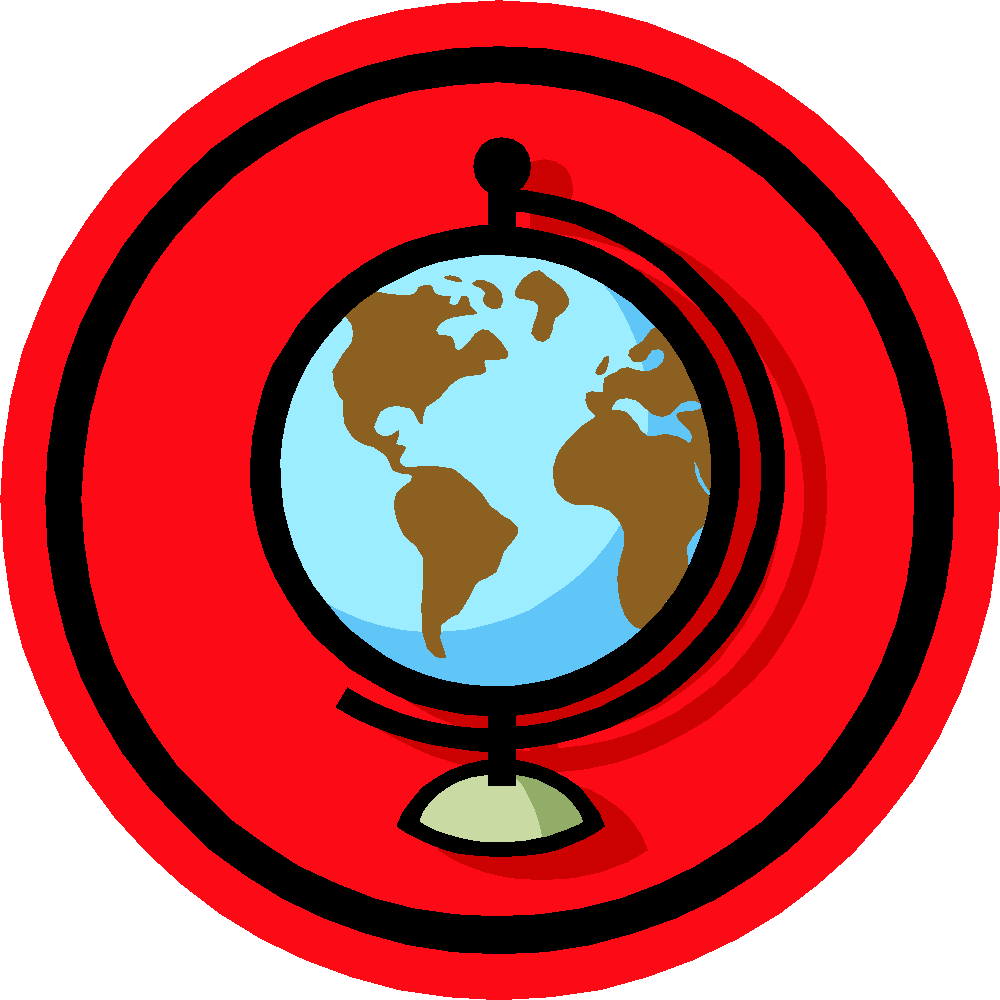 StemScopes is web-based

Liberty Legacy for Social Studies

 Projects in second grade include:-
State Projects, Flat Stanley, Pumpkin Book Report, Biographies, Presidential Research & Reports
Specials
Library-books need to be brought to school daily

Music/Art- 35 minutes per week

Spanish -30 minutes per week

PE-Appropriate shoes are required 
          everyday for PE.
Computer-one to two times per week

Snack- around 9am. Each student is to bring in their own healthy snack.  They are not allowed to buy a snack in the lunchroom like last year. Snacks are sometimes donated by parents but are for those who occasionally forget them.
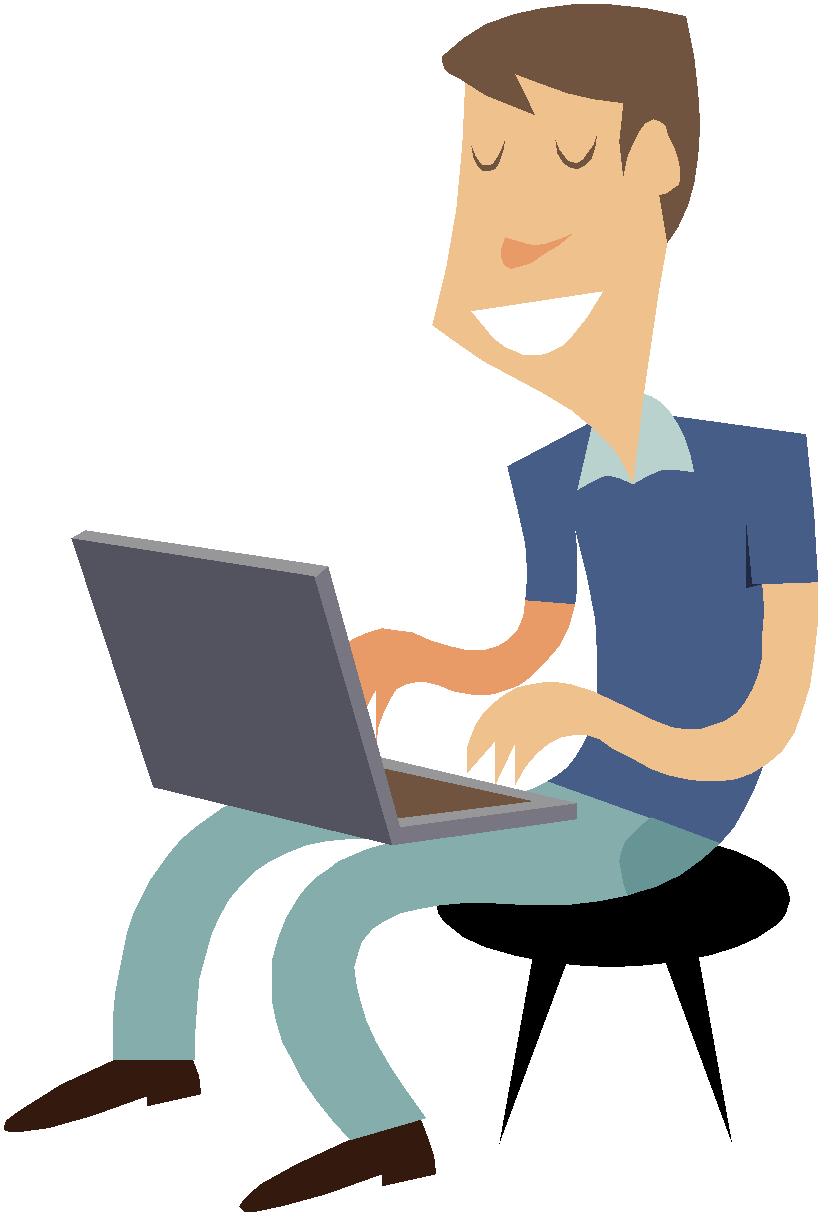 Homework Menu
Purpose-to establish a routine, reinforce skills being taught in class

Due every Friday-please do not turn in early

Choose ONE appetizer, ONE entrée, and ONE dessert to complete each week.

Technology options will be coming soon!
Assessments
DIBELS  Testing - 3 times a year.   Nonsense words & Oral Reading Fluency
2nd grade goal for May is 111 words per minute with 99% accuracy.

STAR testing - 3 -5 times a year. Reading and Math.   We use this data to set 9 week goals, form  small groups, and track yearly progress.

OLSAT (Otis-Lennon School Ability Test) - Given to all second graders in January. 

Reading Assessments:  Vocabulary, Grammar, Reading, and Spelling test based on the phonics pattern for the week given each Friday.

Math Assessments- Weekly timed tests in alternating addition and subtraction.    50 problems in 3 minutes.  Given Thursday or Friday
		Topic tests given at the end of each topic.
		 9 week assessments
Parent Involvement
Duty free lunch (SEE EACH TEACHER)

Art projects
Copying
Reading to the class
Field Trips
Sharpening Pencils
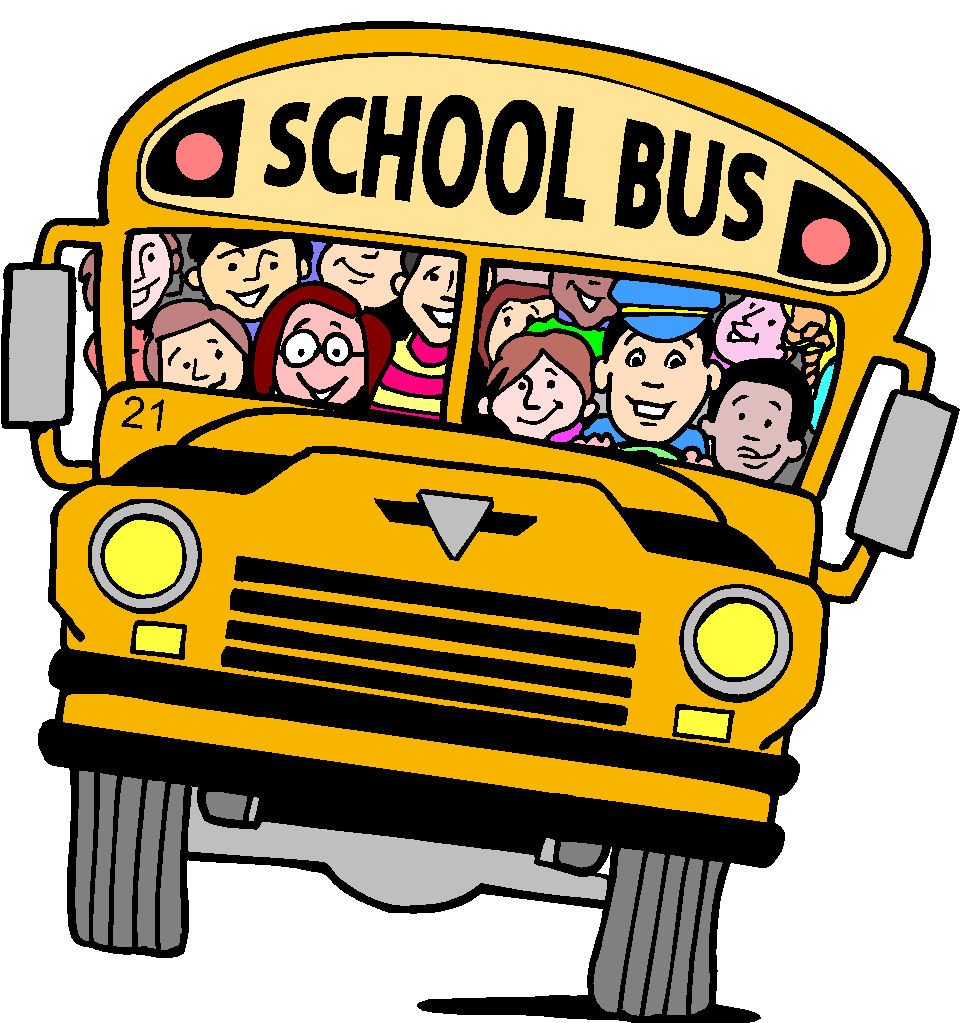 Class Dojo
All second grade teachers will be using
ClassDojo to maintain class behavior.  It is a point system where they earn points or lose points throughout the week.  To qualify for Fantastic Friday they must earn 10 points by Friday.  Please sign up for this great communication tool between home and school. The students love it!! 
  Absent students- 2 points deducted for                  everyday absent
Notes to send in
Transportation- Please send in a written note and a message through Dojo.  We can not change your child’s transportation unless we have a written note.  If it changes during the day, contact the office, (Pat Baldwin.) We are not always able to check email throughout the day.

Absence Note- Please send a note after your child has been absent.  They will be marked unexcused.  MCS allows 10 parent notes.
We are so excited to be working with your child this year. We hope your child always remembers their second grade year as the best one they ever had!

                    Questions ????
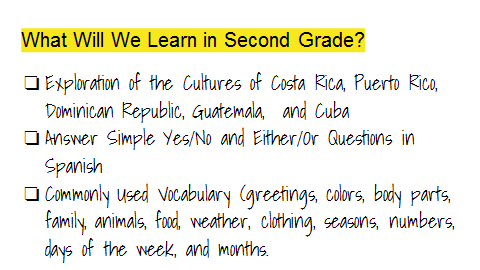